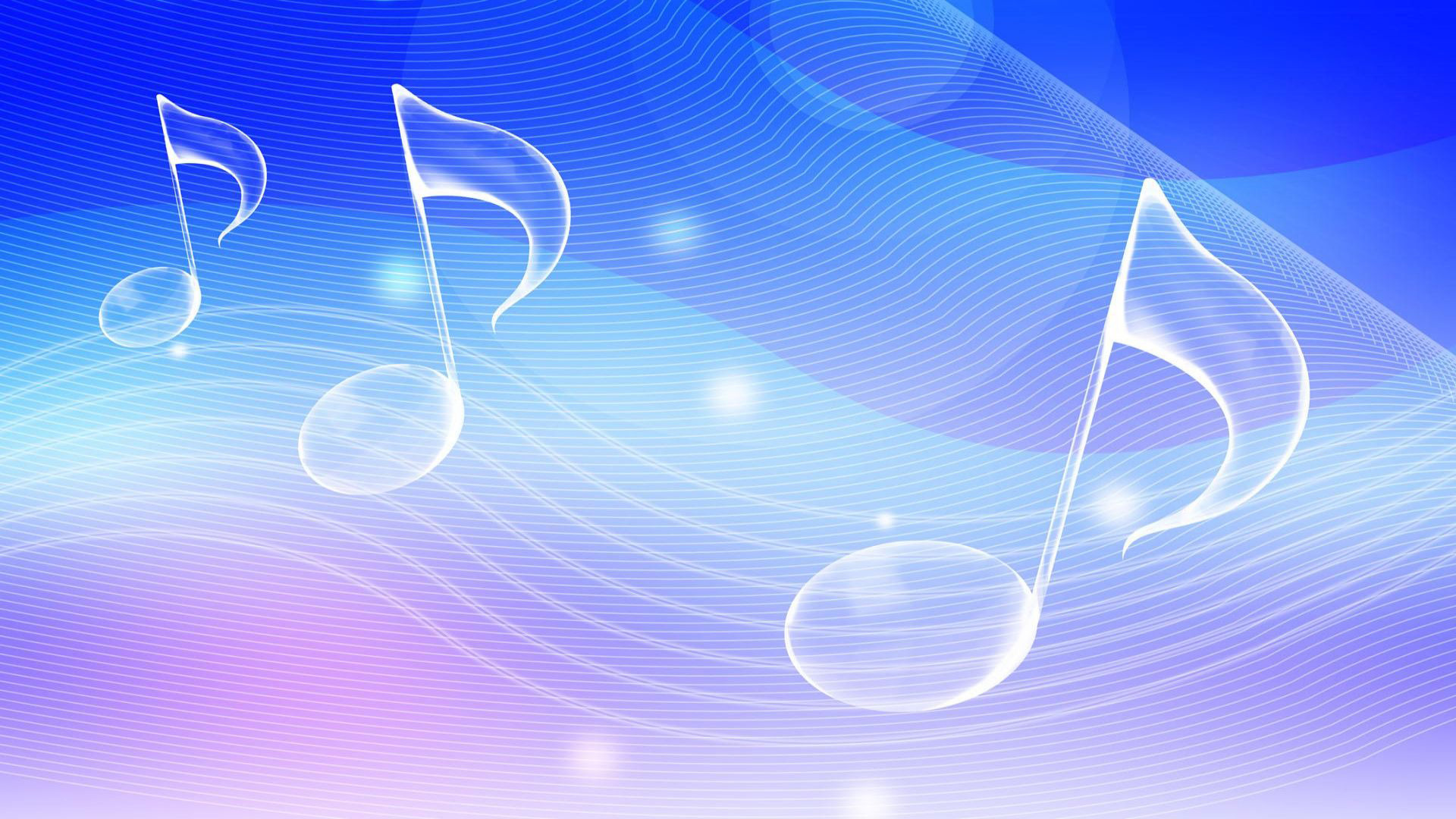 Использование инновационных
 технологий и методических форм на
 музыкальных занятиях в ДОУ
вапр
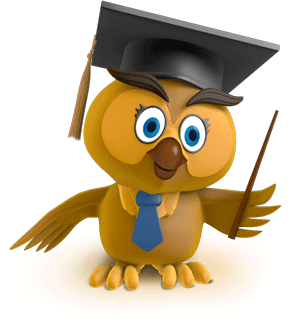 Музыкальный руководитель МБДОУ № 38
Юсанова Валентина Владимировна
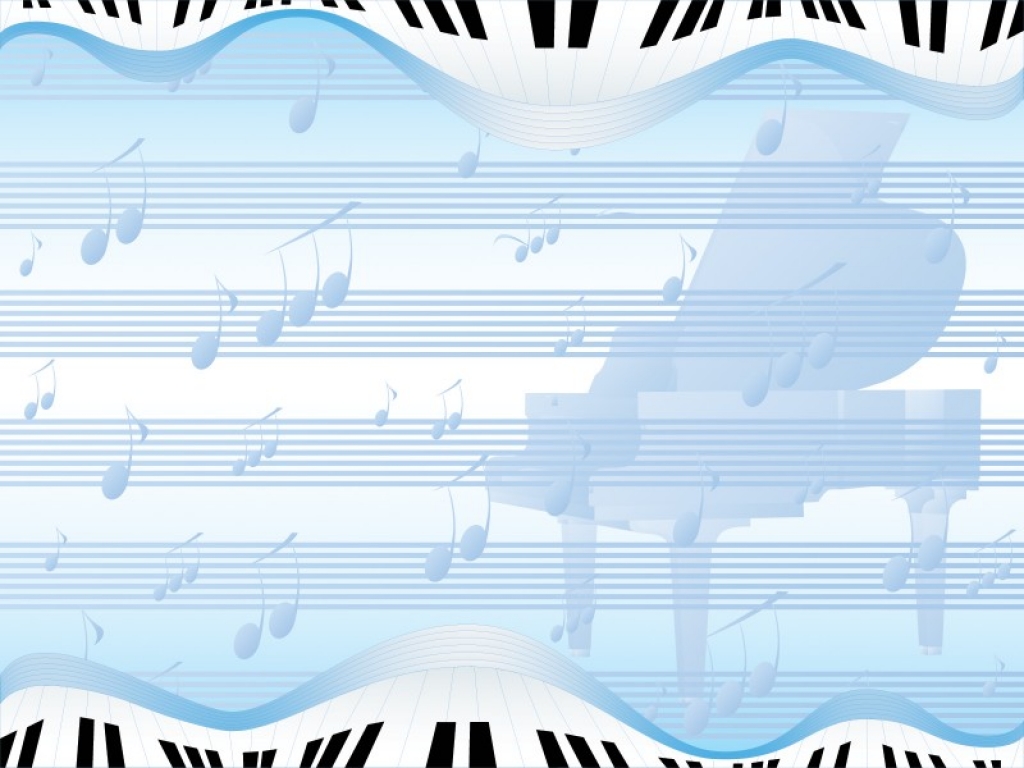 к
Коммуникативные танцы. Вовлечение ребенка в процесс музицирования лежит
 через создание атмосферы приятия друг друга и эмоционально-психическое
 раскрепощение. Здесь незаменимыми помощниками выступают коммуникативные танцы, использование которых решает задачи: развития коммуникативных навыков,  координации, развития чувства ритма.
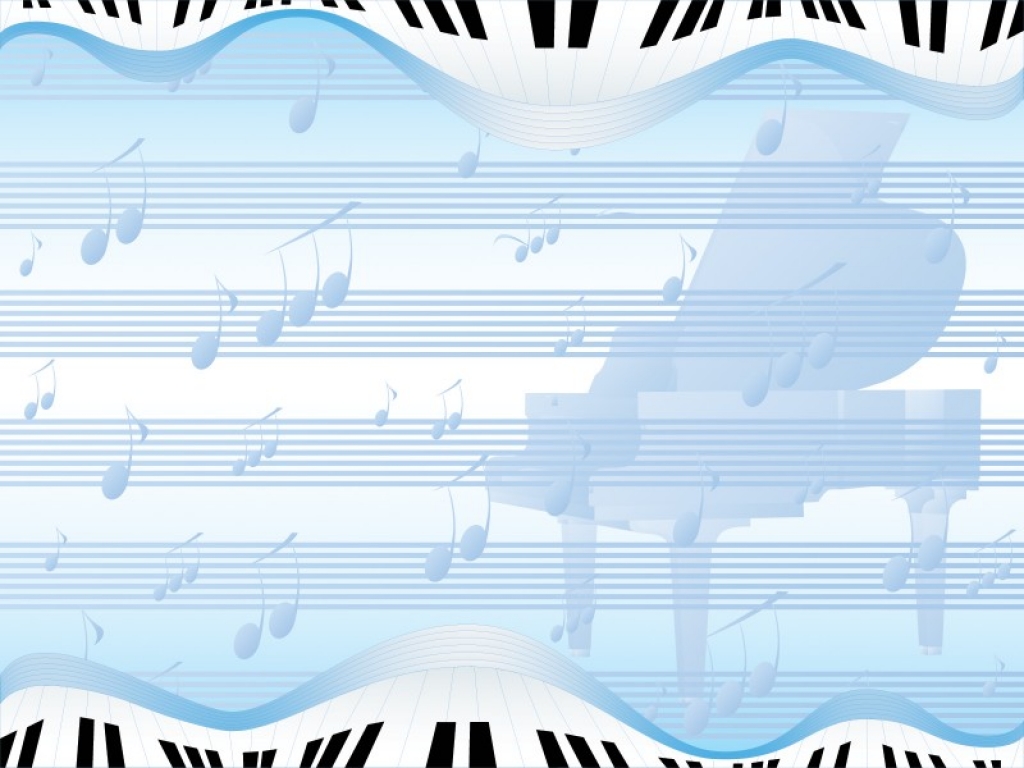 Координационно-подвижные игры (музыкальные и речевые). Такие игры крупномасштабно (через все тело) дают ощущение музыкальной динамики, темпа, исполнительского штриха, речевого и пластического интонирования, что является их музыкальным содержанием.
Эти игры пронизаны идеей координации, которая выступает в них в роли двигательного «аккомпанемента», стимулирует развитие ловкости, точности, реакции, воспитывает ансамблевую слаженность.
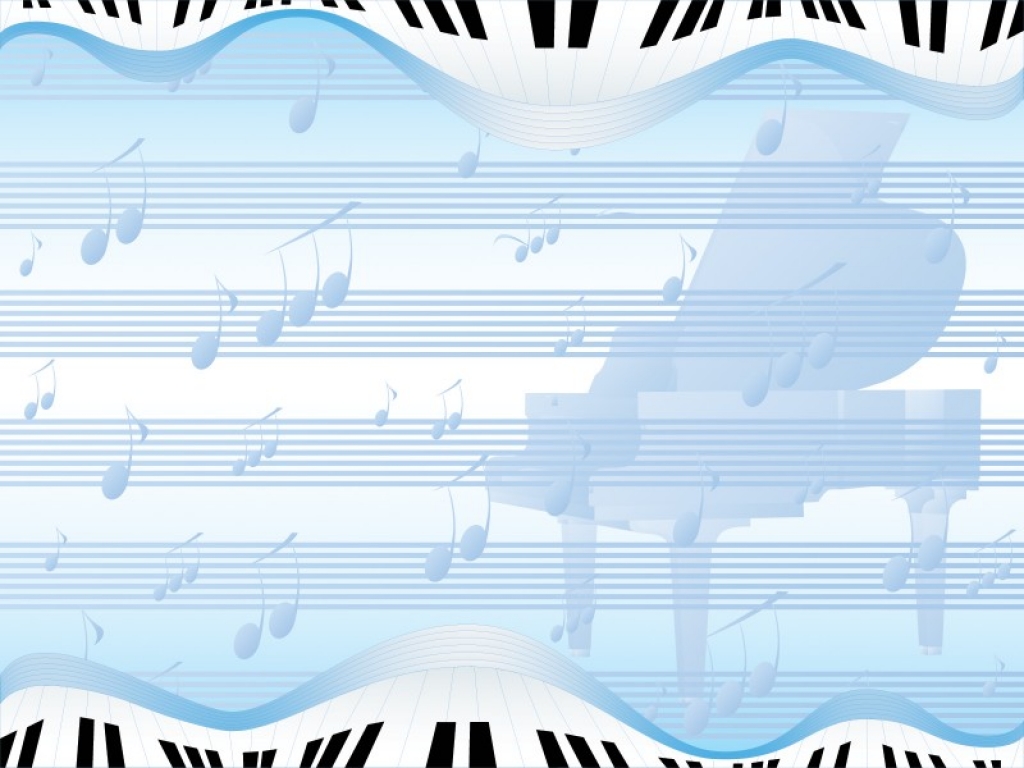 Пальчиковые игры (музыкальные и речевые) . Пальчиковые игры оригинальны и интересны тем, что представляют собой миниатюрный театр, где актёрами являются пальцы. Текст находит здесь не буквальное отражение: определённая жесто - смысловая символика «взывает» к своей расшифровке и интерпретации. Пальчиковые игры : развивают мышечный аппарат, мелкую моторику, тактильную чувствительность;«предвосхищают» сознание, его реактивность (ввиду быстроты смены движений) ;повышают общий уровень организации ребёнка ; направлены на развитие чувства ритма, дикционной моторики речи, выразительно-речевого интонирования, координации движений.
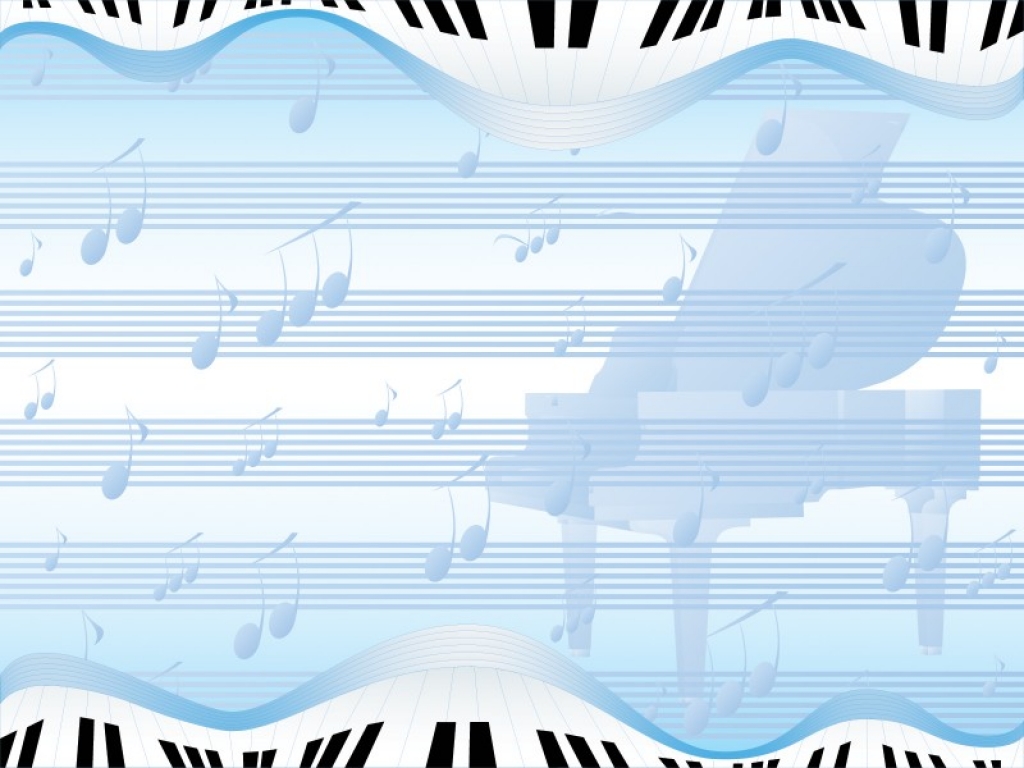 Ритмодекламация под музыку. Ритмодекламация – синтез музыки и поэзии. Её можно определить как музыкально-педагогическую модель, в которой текст не поётся, а ритмично декламируется. Однако исполнение ритмодекламации отличается более чётким произношением и утрированной интонацией. При этом поэтическая звуковая ткань взаимодействует с узорами музыкальных длительностей и пауз, что многократно усиливает эмоциональный эффект от прослушивания и, несомненно, является важным развивающим фактором для ребёнка. Отстранение от пения в ритмодекламации связано, с одной стороны, с упрощением интонационного процесса. До тех пор, пока ребёнок не услышит, как он говорит, и не научится контролировать свою речь, трудно надеяться, что он сможет правильно и выразительно петь.
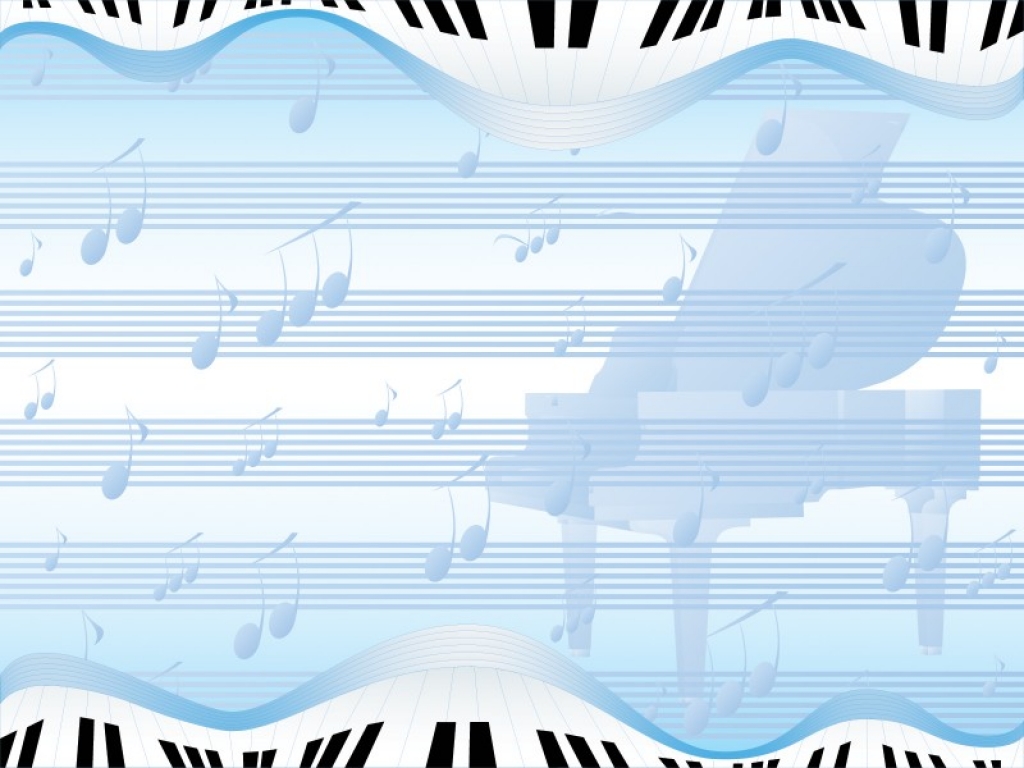 .
Элементарное музицирование. В музыкальной деятельности с детьми считаю необходимым использование детских музыкальных инструментов, прежде всего шумовых, поскольку именно эти инструменты просты и наиболее доступны детям данного возраста. Кроме того, они составляют самое привлекательное, что есть для маленьких детей в музыке. Но данная форма работы по развитию музыкальности не ограничивается использованием только традиционных шумовых инструментов.
Общение детей с музыкальными инструментами развивает : музыкальность, тембровый слух, тонкость восприятия, ассоциативность, художественность.
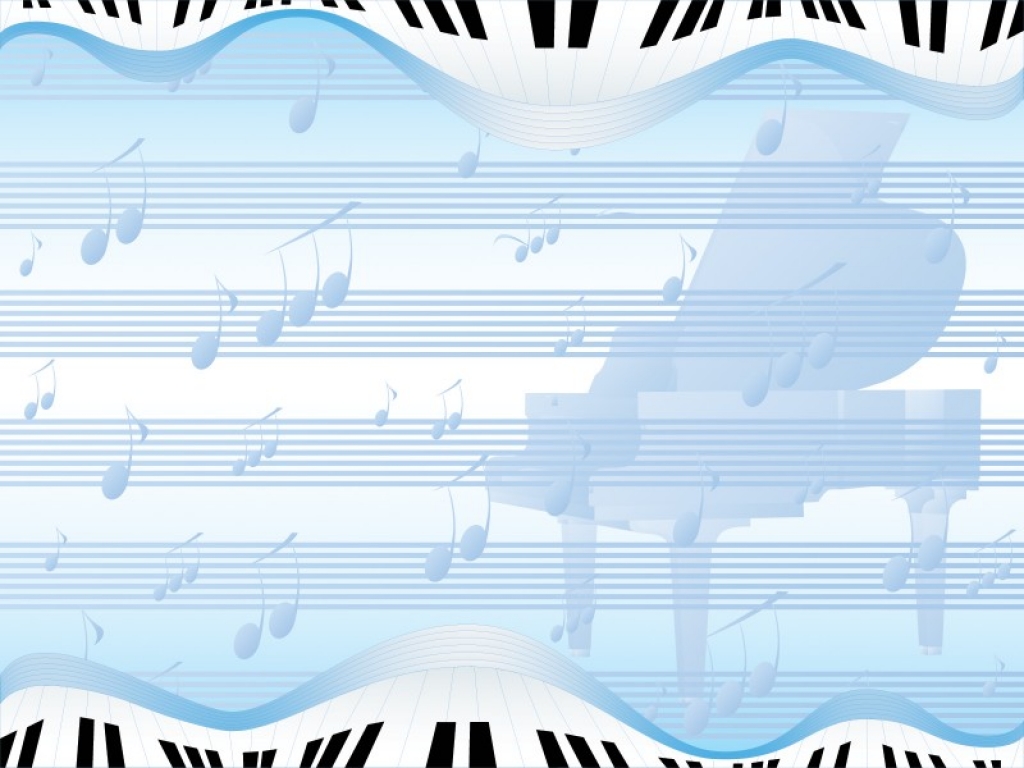 Использование данных инновационных технологий и методических форм на практике позволяет добиться следующих результатов:
- удается создать на музыкальных занятиях, праздниках атмосферу радостного общения, приподнятого настроения и гармоничного самоощущения;
- дети активны и раскрепощены, в их действиях постепенно исчезают страх и неуверенность;
- удается попасть в «тональность» актуального интереса детей, не приходится прибегать к принуждению;
- дети усваивают элементарные музыкальные знания, развивают музыкально-творческие способности, познают себя и окружающий мир в процессе игрового, радостного и естественного общения с музыкой, без лишних «натаскиваний» и утомительных заучиваний; обучающие задачи осуществляются попутно, преобладающими выступают задачи воспитания и развития;
- музыкальный руководитель находится в постоянном творческом поиске; процесс создания новых вариантов моделей и радостный детский отклик приносят удовольствие и ощущение «отдачи».
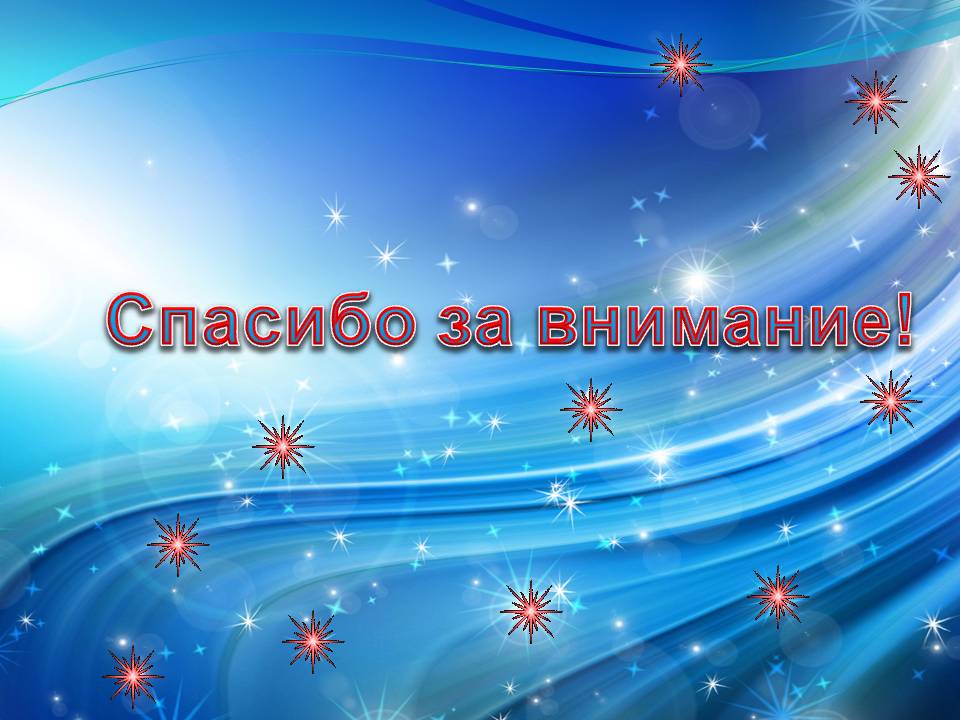